K-5 Morning Meeting
Friday, January 22
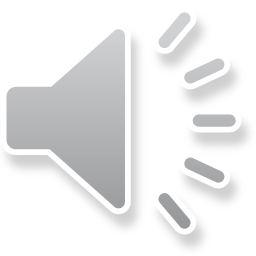 Dealing with Stress: What Would You Do?
You have a misunderstanding with a friend and you hear from others that the friend is really upset.
A Friend told your secret.
You get accused of cheating while playing a game.
A Friend wants you to go to their house, but you parents say no way. What do you tell the friend?
You cheated on a test and you think another student saw you. What do you do?
Two of your friends aren’t speaking. What do you do when both ask you to play with them?
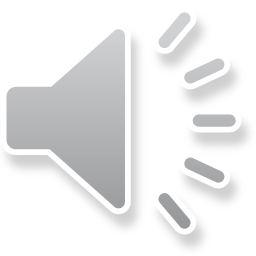 What Does a Good Friend Do?
Talk
Listen
Share feelings
Back one another up. ‘I’ve got your back”
Be a sounding board and offer advice only when it is  asked for.
A Good Friend Won’t Let You Do Anything Stupid or Dangerous.
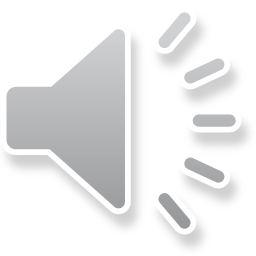 What the Heck is a Frienemy?
Frienemies is a made up term to describe someone who poses as a friend but is truly not.
Some kids pride themselves in saying that they are frienemies and they just fight a lot.
Do you know what I say to that?
Bullpucky!
A person is either your friend or your enemy. There is no in between.
If you fight or disagree a lot, then you aren’t really friends. News Flash!!
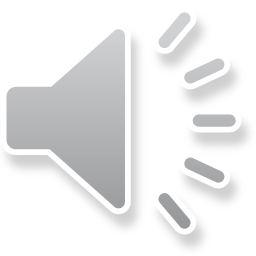 So What Happens if I Don’t Like Someone?
So? You don’t have to like everyone.
Is it the end of the world?
Is anyone forcing you to play with them? Talk to them? Marry them??
NO!
You do need to show respect to all people and be pleasant, but you don’t have to like them.
What happens if someone doesn’t like you?
Is it the END of THE WORLD?
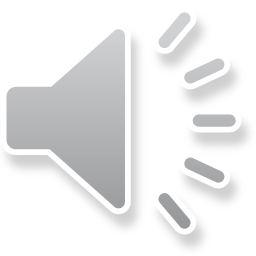 Today’s Jokes and Celebrations
What color socks do bears wear?
What do triceratops sit on?
Congrats: Liam and Brandon (4M)
Ronni (4M)
Tristan, Max (4T)
Emma, Kamryn, Grace, Tristan, Willow (4T)
Kamryn, Grace, Olivia, Riley, Tristan (4T)
Sahaj, Jessie, Eldon, Easton (5H)
Seth, Sahaj (5H)
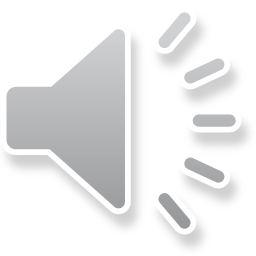